Procesmanagement 
in de praktijk
Hoofdstuk 1
Procesmanagement

Hugo Hendriks
Wat is een proces?










Een proces is een verzameling van activiteiten die gezamenlijk input omzetten in output om een bepaald doel te realiseren.
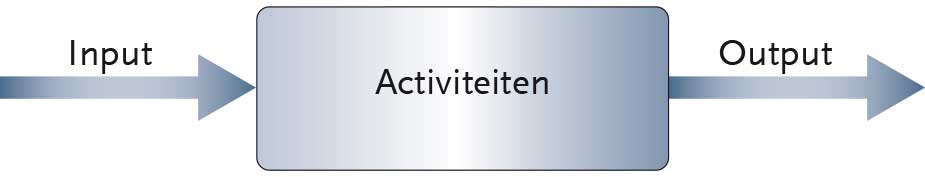 Processen zijn in te delen in primaire, secundaire en besturingsprocessen
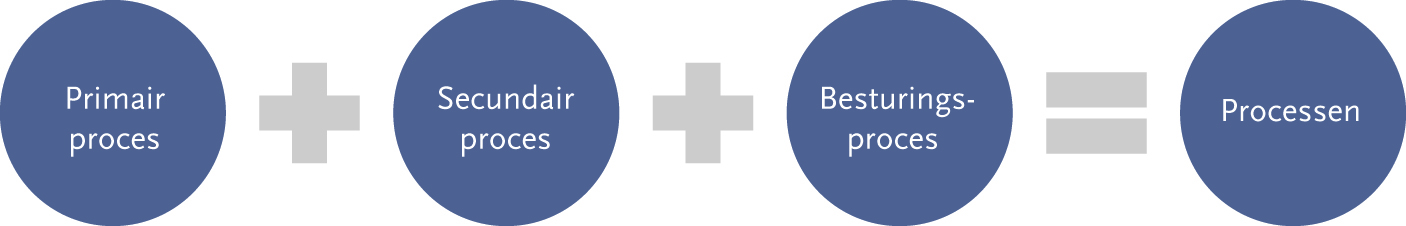 Processen zijn ook in te delen in hoofdprocessen, werkprocessen en werkinstructies
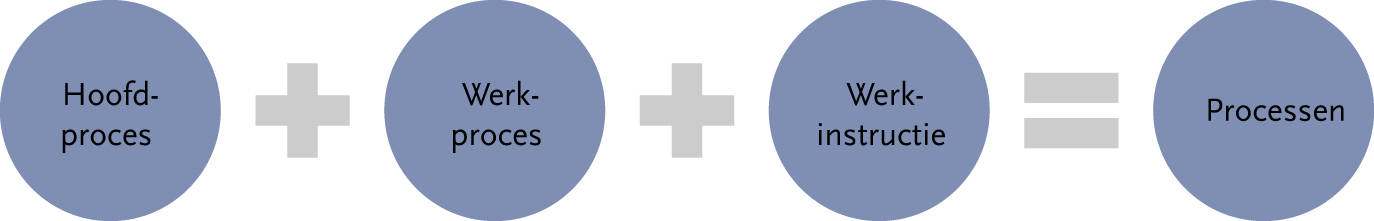 Indeling processen in productie-, informatie- en dienstverleningsprocessen
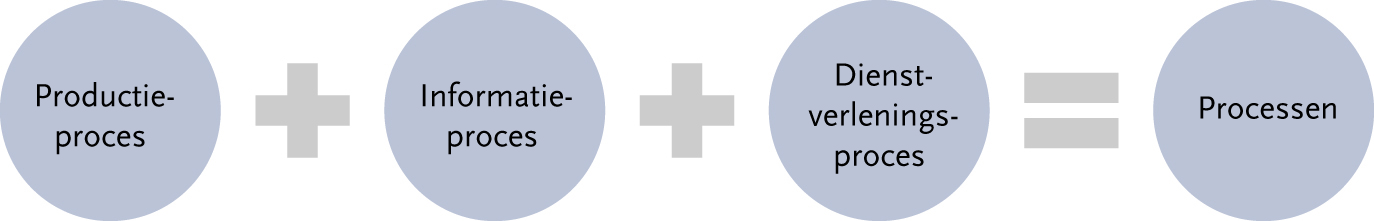 Procesmanagement is een systematische en beheerste beïnvloeding van processen om ervoor te zorgen dat organisatiedoelen worden gerealiseerd.
De plan-do-check-act-cyclus van procesmanagement
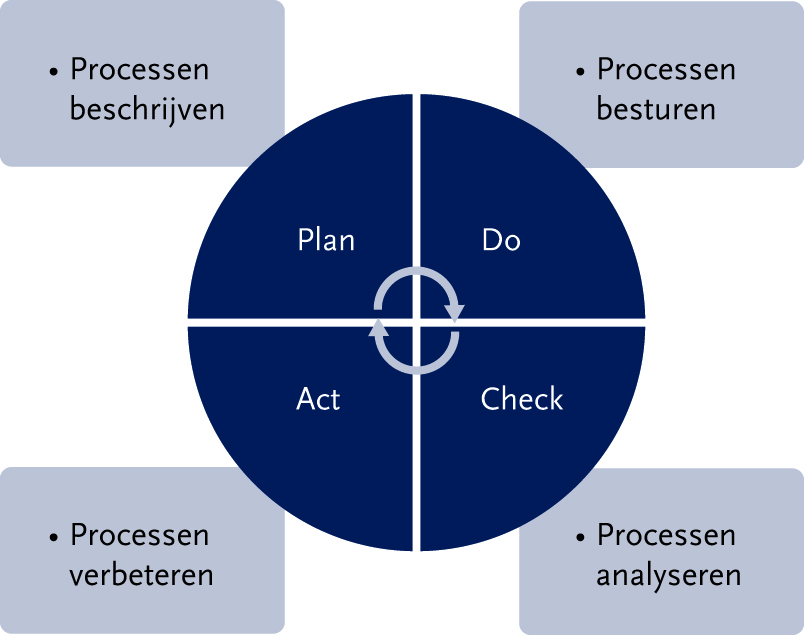 Organisaties zijn vaak ingericht in afdelingen. Dat kan op verschillende manieren:
Functioneel (inkoop, verkoop, productie)
Geografisch (Noord, Zuid, Oost, West)
Proces (ontwerpproces, productieproces)
Product (medische apparatuur, consumentenelectronica, halfgeleiders)
Markt (bedrijven, burgers)
Werkvormen
Toegepast procesmanagement is een systematische en beheerste beïnvloeding van processen door de toepassing van praktische methoden en instrumenten om ervoor te zorgen dat organisatiedoelen worden gerealiseerd.
Proceskenmerken
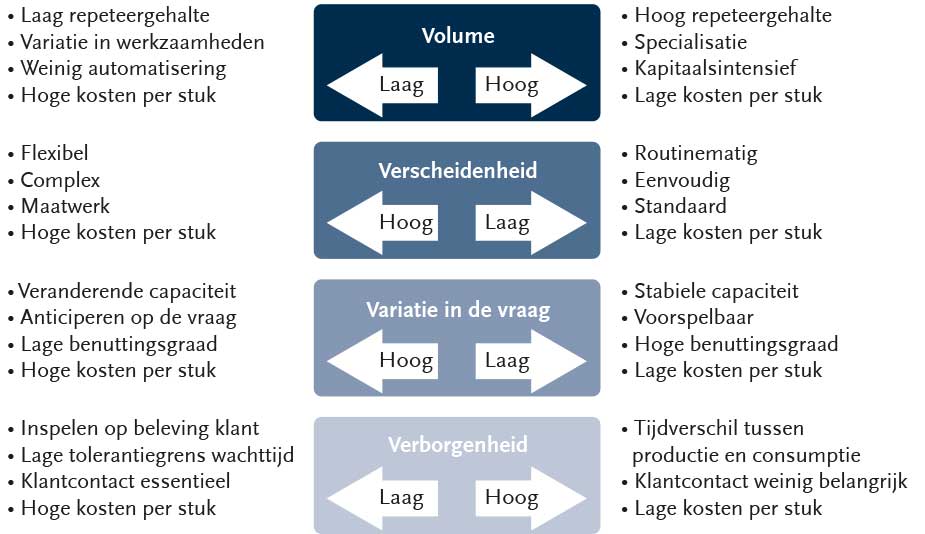 Kwaliteitsgoeroes:
Imai: Kaizen ofwel continue stapsgewijze verbetering
Crosby: Quality is free ofwel streven naar nul fouten
Juran: Plannen, beheersen en verbeteren van kwaliteit

Ontwikkeling in kwaliteitsdenken:
Productkwaliteit
Proceskwaliteit
Organisatiekwaliteit
Ketenkwaliteit
Totale kwaliteit
INK-managementmodel
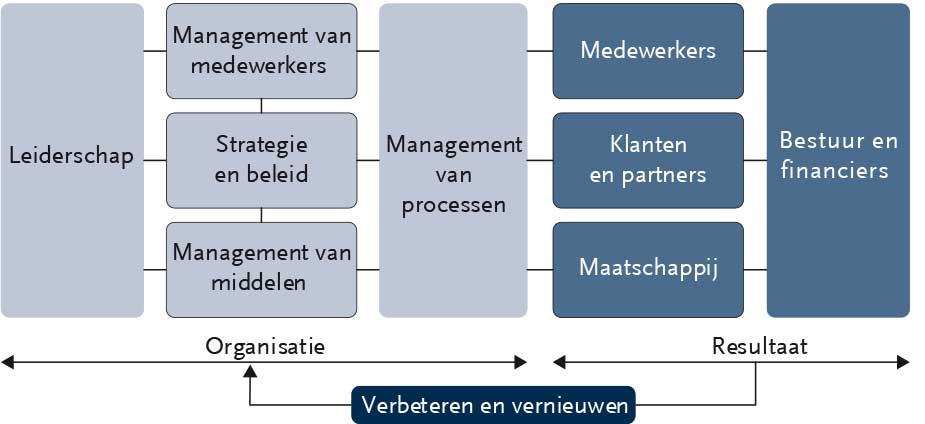 PDCA-cyclus in het INK-model:
Plan: Strategie en beleid en leiderschap
Do: management van medewerkers, processen en middelen
Check: Resultaten van medewerkers, klanten en partners, maatschappij en bestuur- en financiers
Act: Verbeteren en vernieuwen

Naast deze ‘rationele’ PDCA-cyclus, omvat het INK-model ook een sociaal dynamische PDCA-cyclus:
Inspireren
Mobiliseren
Waarderen
Reflecteren
Kwaliteitssystemen zijn veelal gebaseerd op:
Kwaliteitsbeleid
Procedures en voorschriften
Interne audits en directiebeoordelingen
Verandermanagement

Procesmanagement vormt de basis voor kwaliteitsmanagement
Sociaal dynamisch perspectief:
Rol van medewerkers
Rol van leidinggevenden
Rol van specialisten

Triade Model:
Triade = Gelegenheid x Capaciteit x Motivatie

Motivatie:
Intrinsiek
Extrensiek

Stijl van leidinggeven
Identification based trust
Calculus based trust
Organisatieontwikkeling volgens Greiner
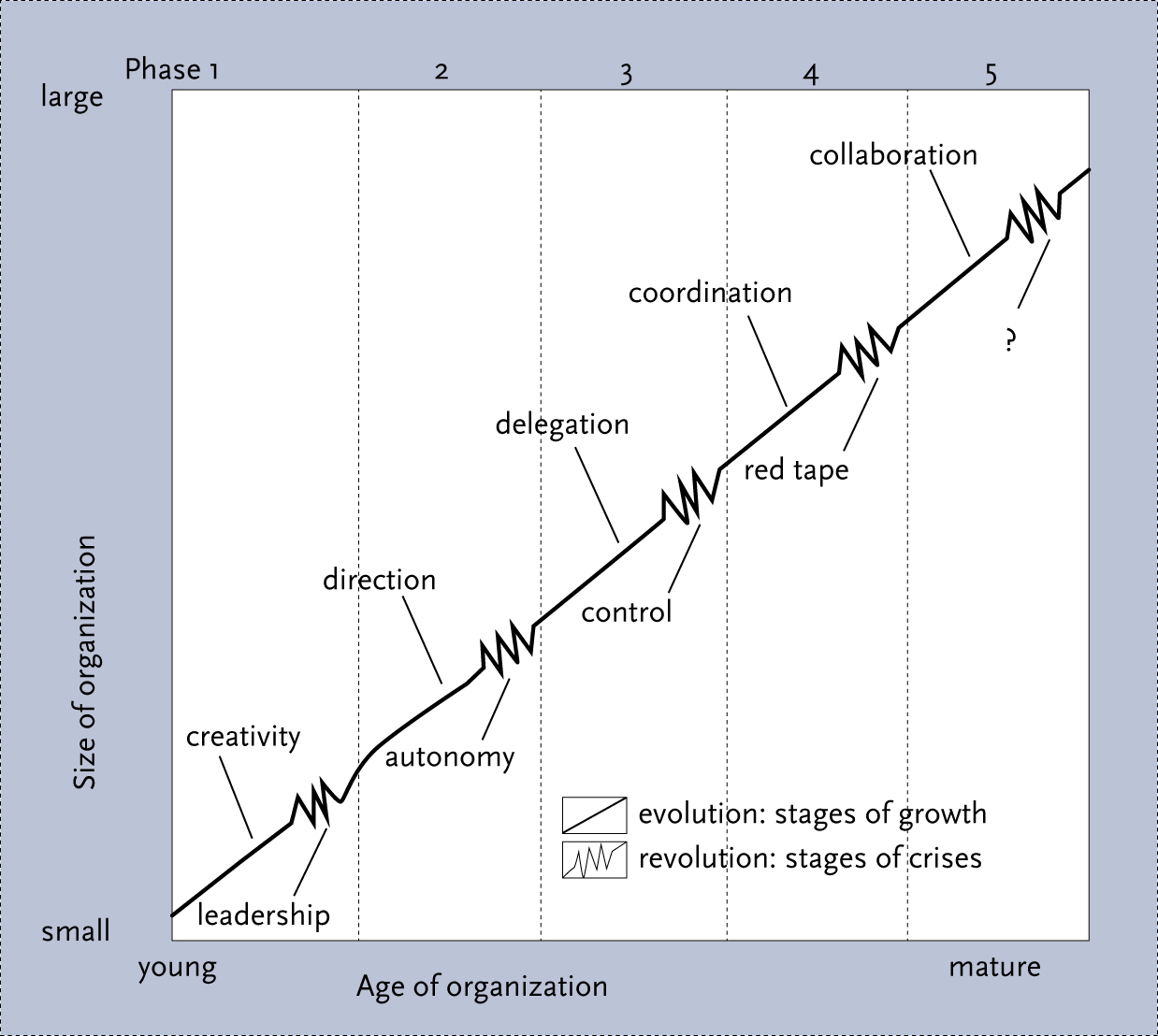 Volwassenheidsstadia organisaties:
Productgericht
Procesgericht
Organisatiegericht
Ketengericht
Maatschappijgericht
Focus van procesmanagement:
Bepaal de volwassenheid van de organisatie
Bepaal de gewenste volwassenheid van procesmanagement
Bepaal de typische kenmerken van uw primaire proces

Aansluitend:
Processen beschrijven
Processen besturen
Processen analyseren
Processen verbeteren